August 2020 
Monetary Policy Report & Financial Stability Report
Andrew Bailey		Alex Brazier
Ben Broadbent	Dave RamsdenBecky Maule 

Friday 7 August 2020
Plan for the session
Andrew will introduce the event
Ben will give you an overview of the Monetary Policy Report
Alex will give you an overview of the Financial Stability Report
Q&A session with Andrew, Ben, Dave and Alex
Please submit questions as we go and we’ll put some to them – anonymously 
We’re also running a couple of polls to get your input on the economic outlook – please do take part if you feel comfortable
Poll Question 1
How do you expect demand to change from current levels over the next twelve months? 
Options are:
	Rise strongly, rise modestly, remain unchanged, reduce slightly, reduce 	sharply (defined as >10% higher, 1-10% higher, unchanged, 1-10% 	lower, >10% lower)
AUGUST 2020
Monetary Policy Report
Ben Broadbent


Friday 7 August 2020
Conditioning assumptions
Back to doing a forecast (albeit a very uncertain one).
Direct impact of COVID-19 on economy assumed to fade away gradually over forecast.
Encouraging signs of a return of activity post full national lockdown
But MPC hasn’t taken much signal from this about medium term
Great deal of uncertainty (our “fan charts” are much wider than usual). Key risks involve the pandemic: how it evolves, the reaction of households, businesses and governments to the economic and health risks; the prospects for improving medical technologies.
Orderly Brexit.
5
Projections
CPI
GDP
Unemployment
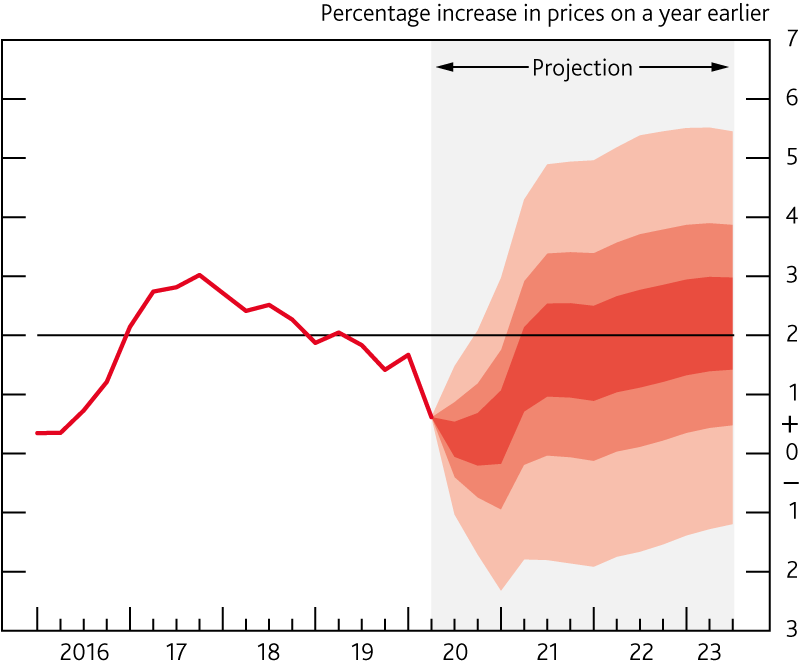 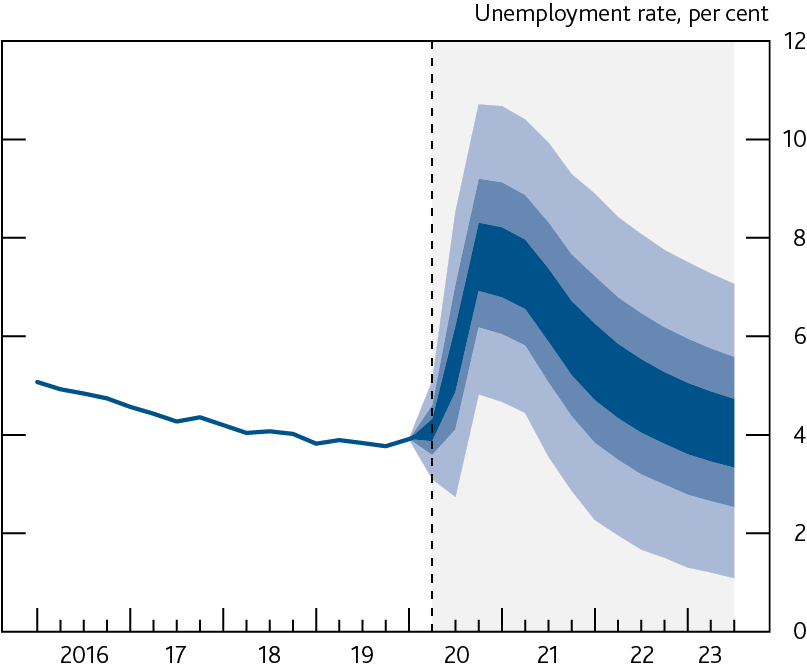 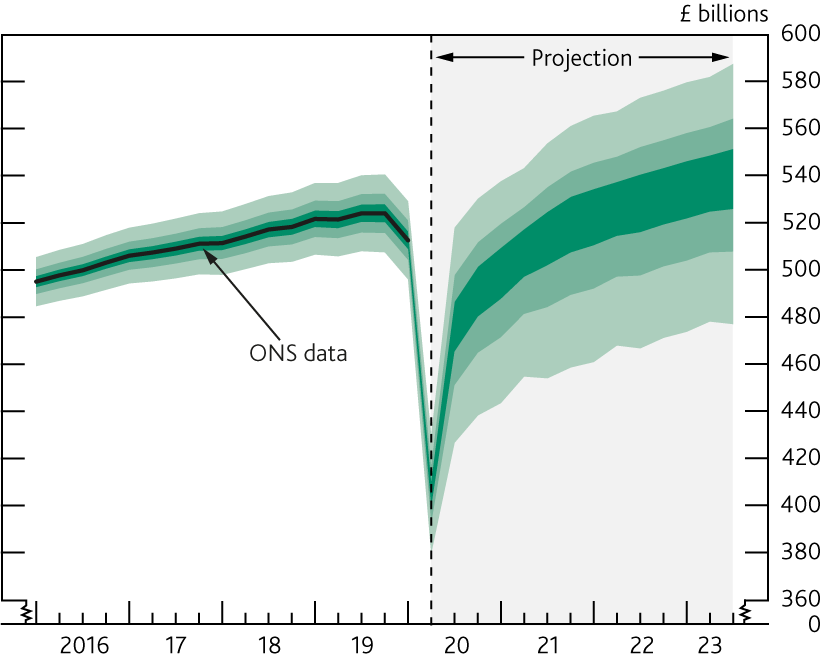 6
Near-term: output
Retail sales
CHAPS spending
DMP investment
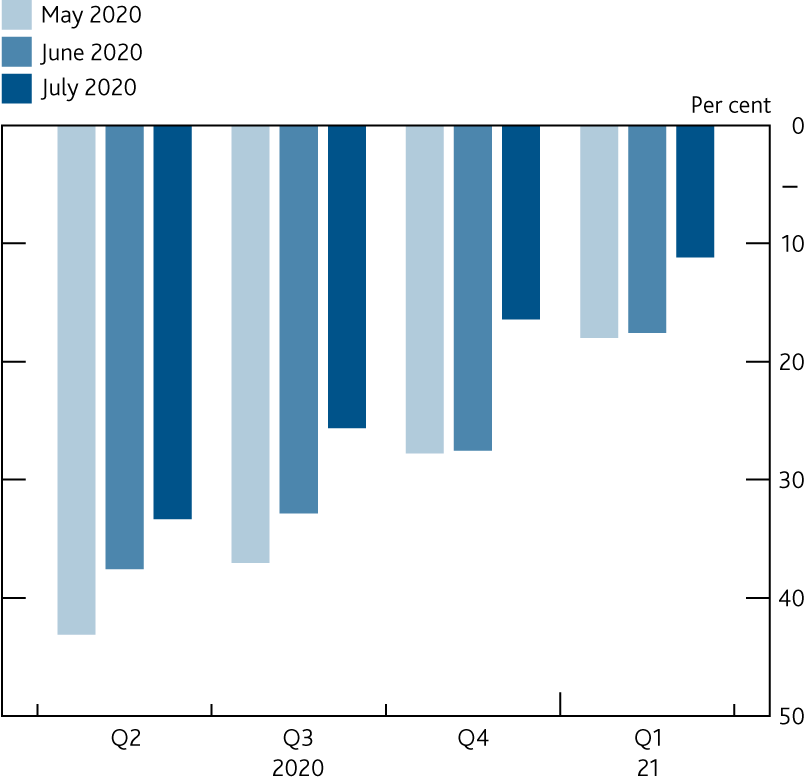 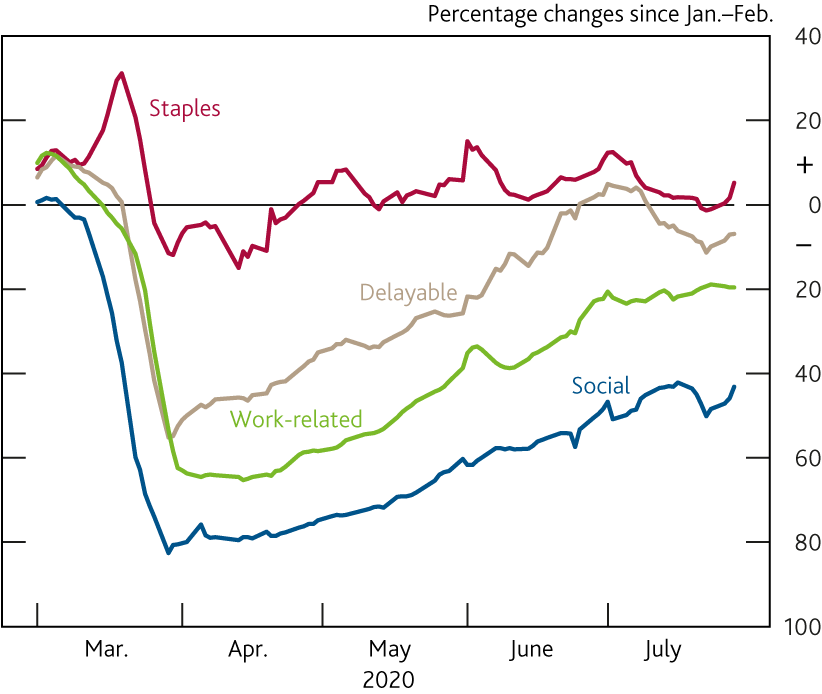 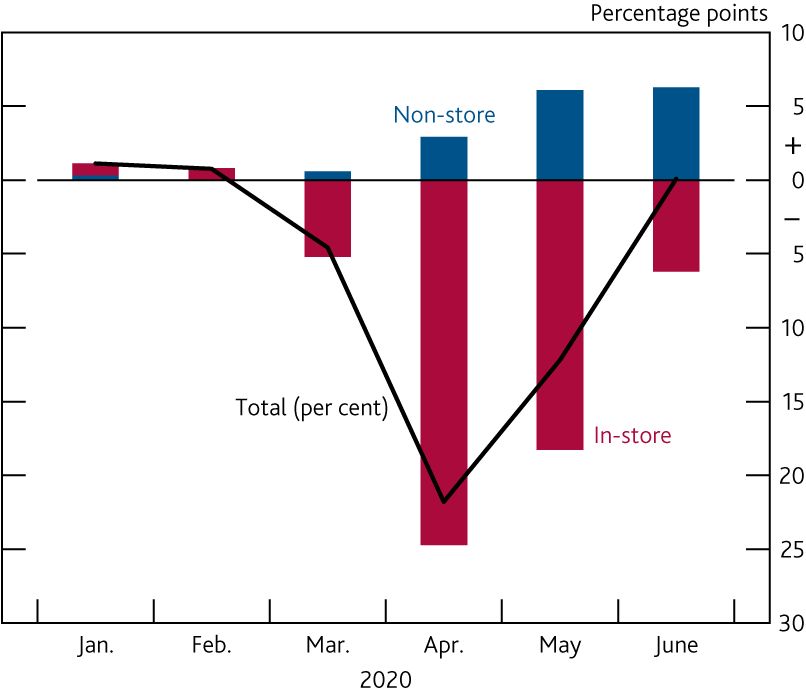 Near-term: labour market
Change in number of employees
Employment intentions
Total claims under government schemes
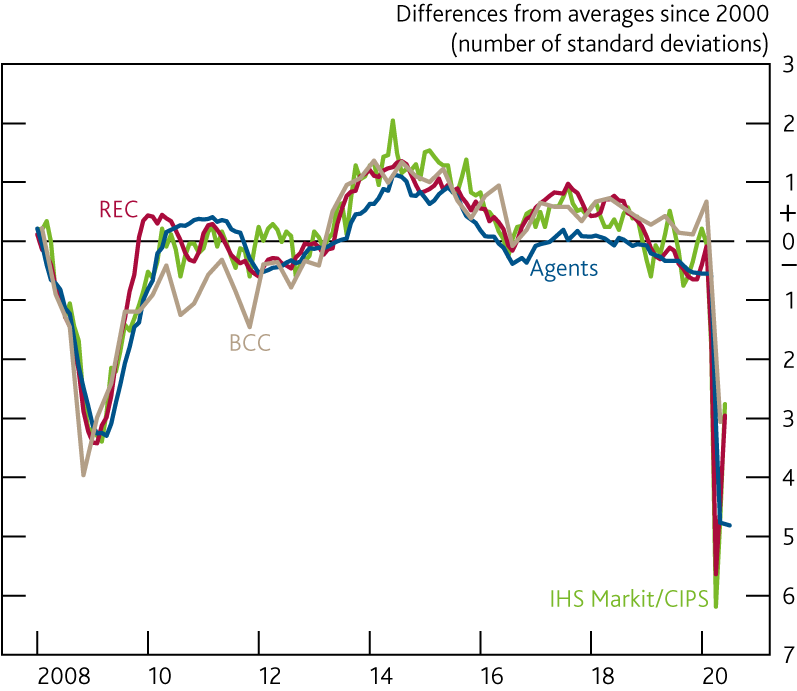 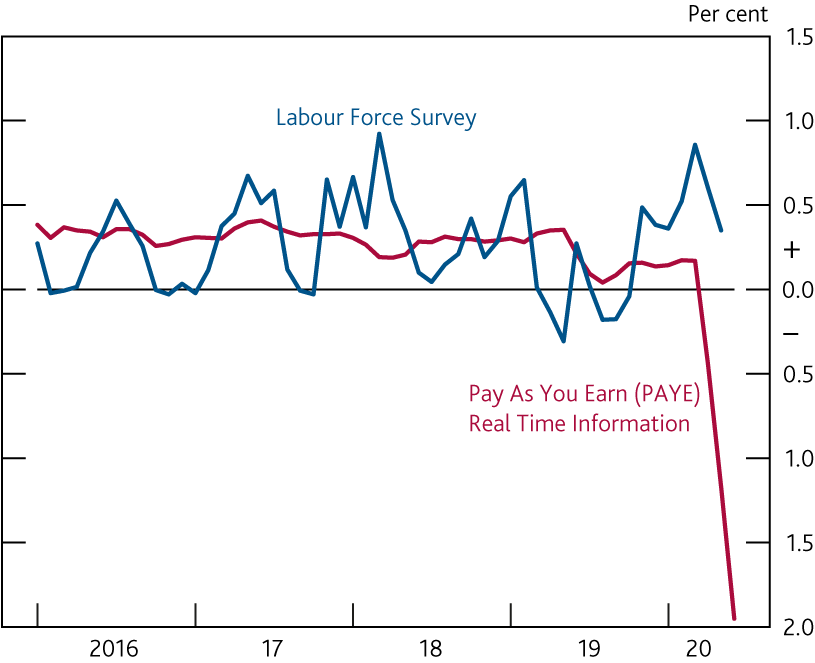 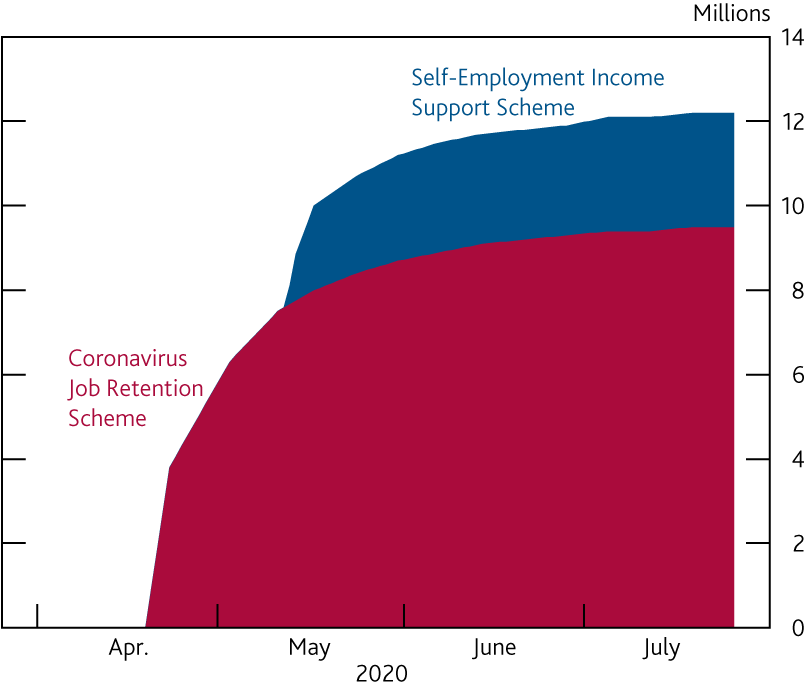 Near-term: inflation
Contributions to CPI inflation
Sales & spare capacity
Unit costs
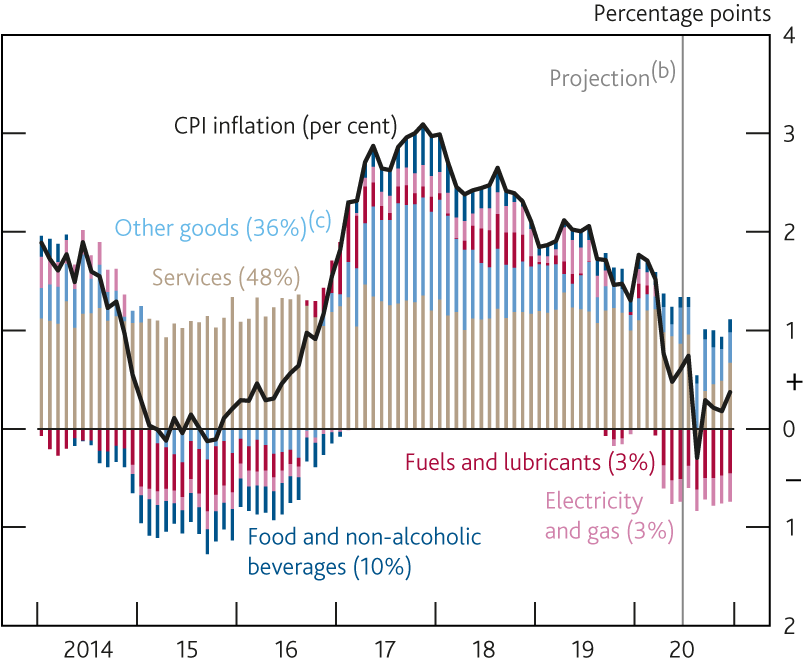 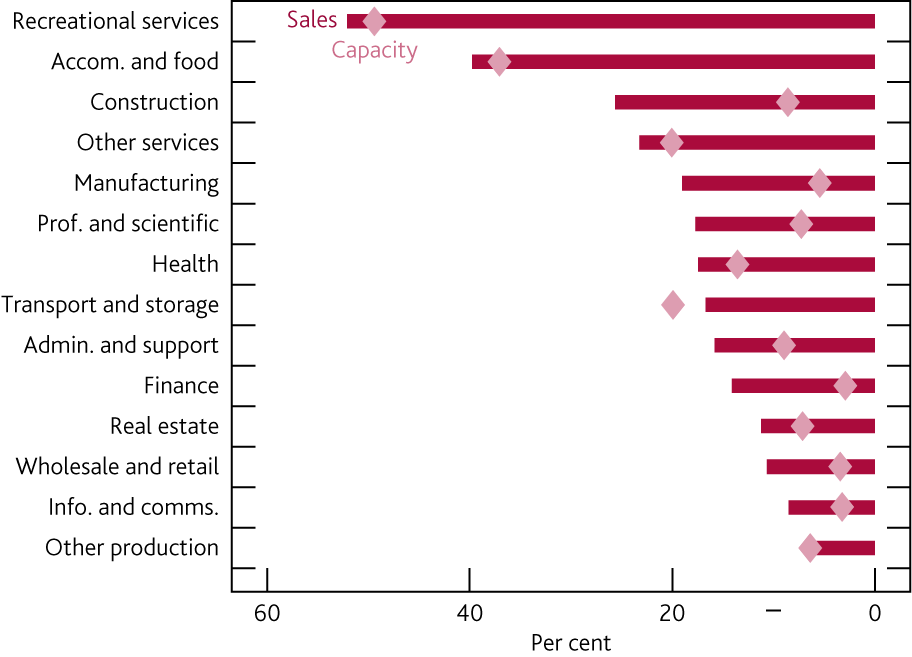 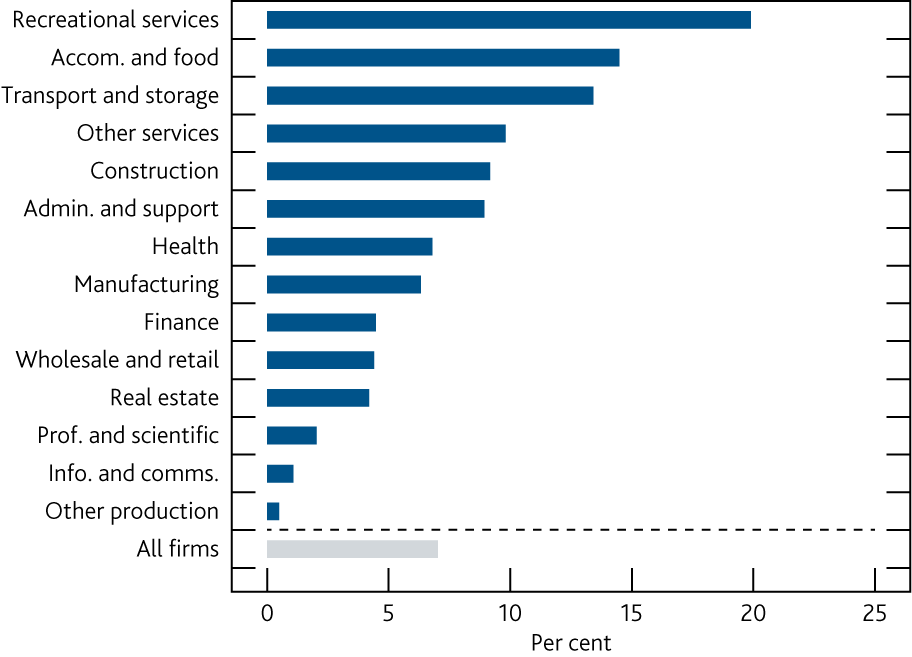 Medium term: consumer spending
Estimated share of restricted weekly consumption
Confidence around social consumption
Household savings by income group
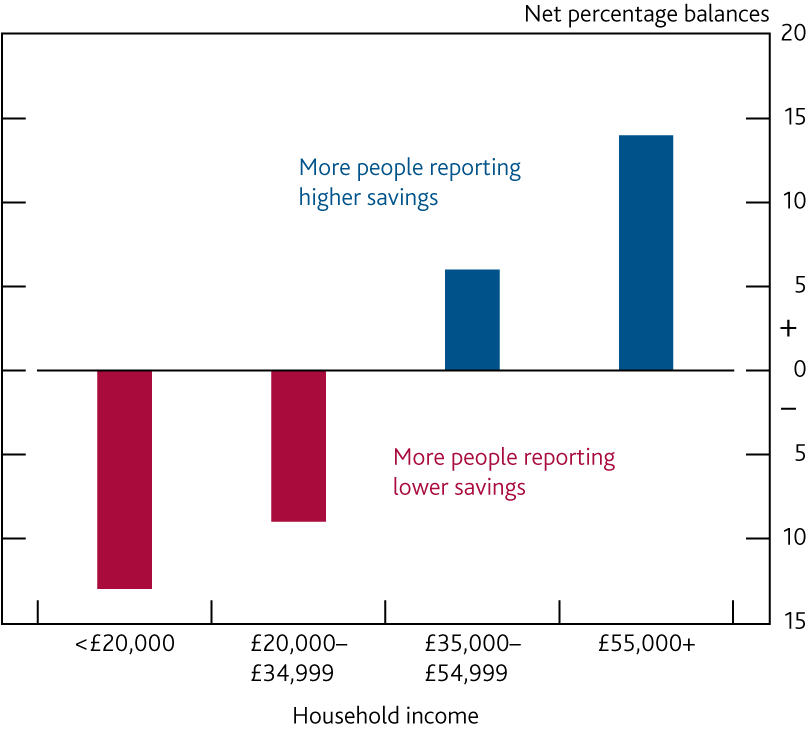 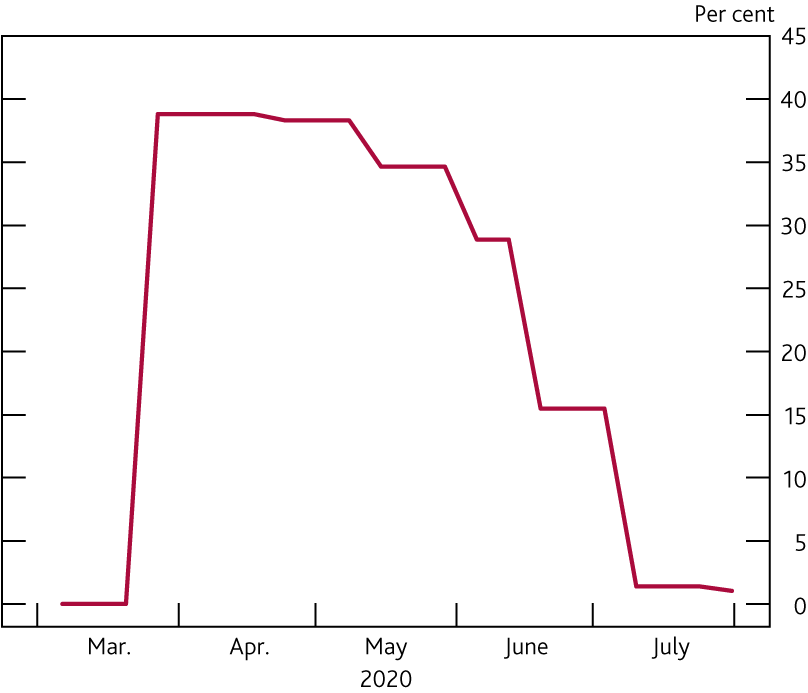 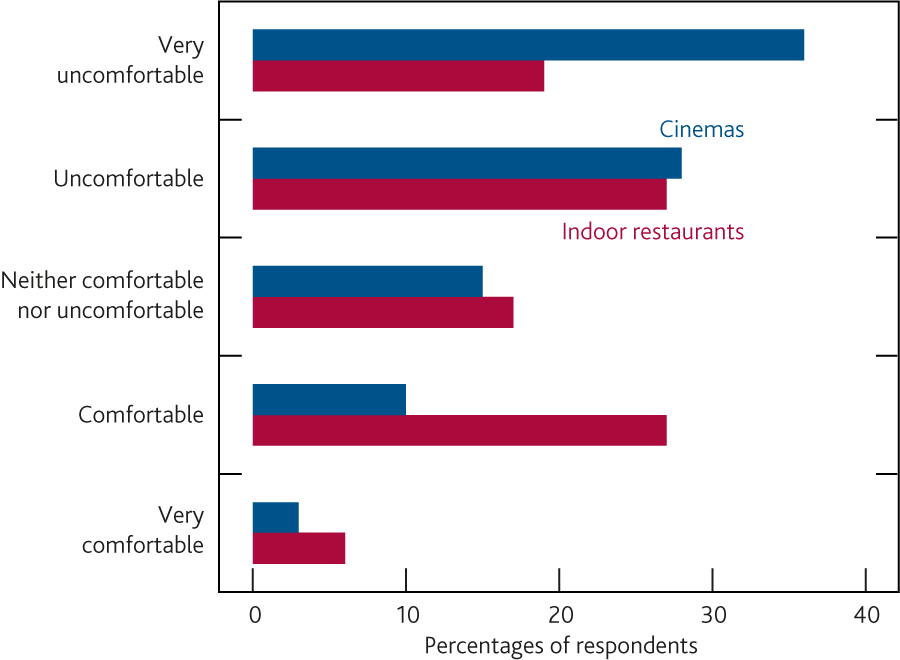 Medium term: labour market
Firms’ uncertainty surrounding Coronavirus
Furlough & output
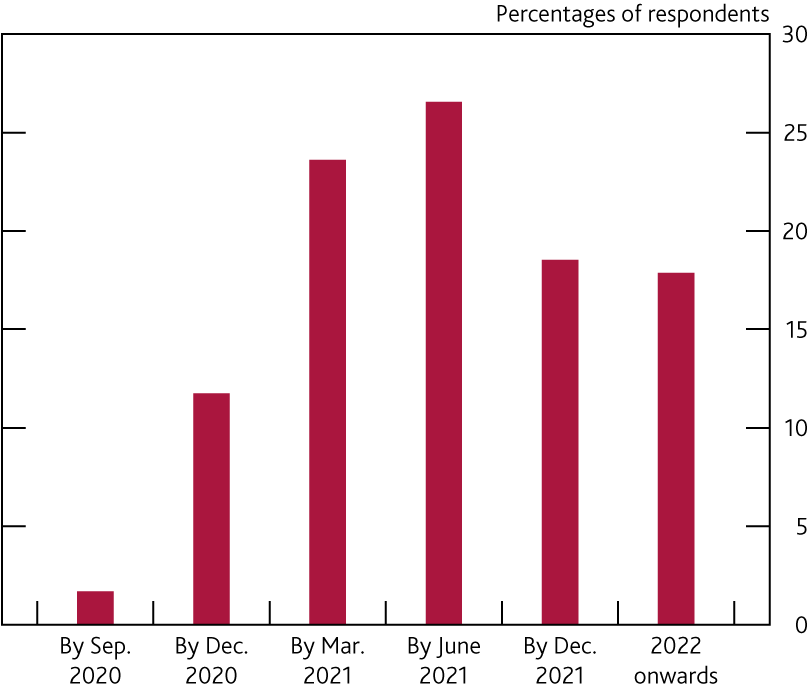 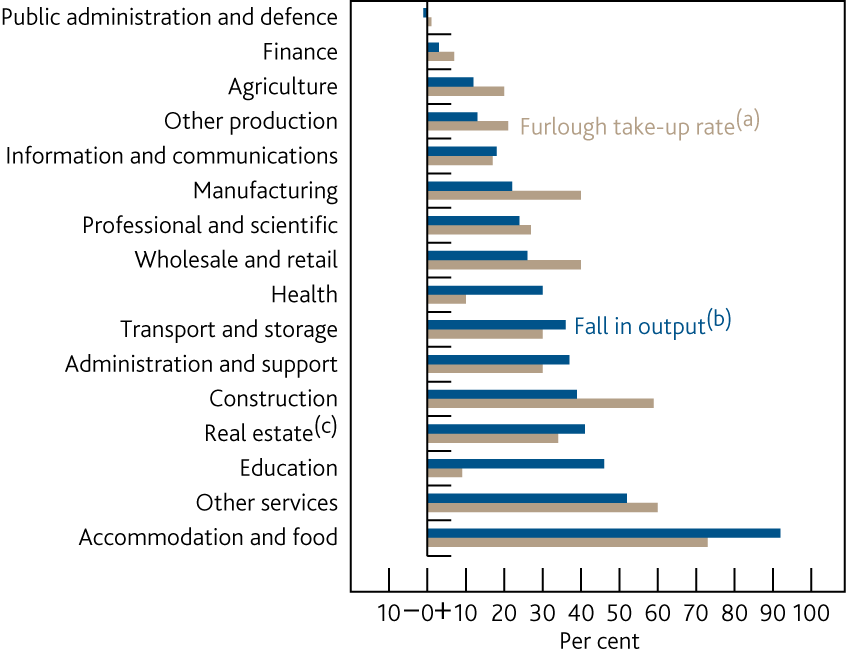 Projections
CPI
GDP
Unemployment
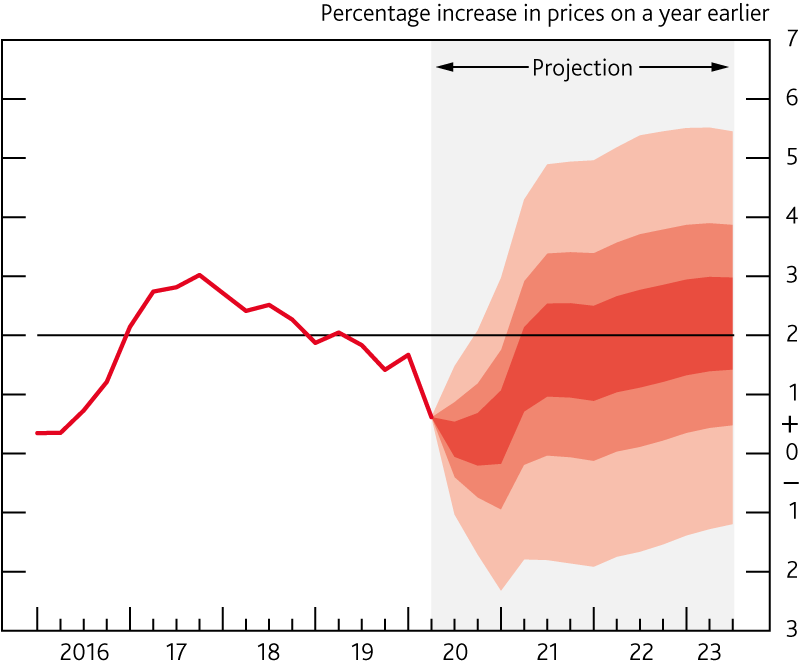 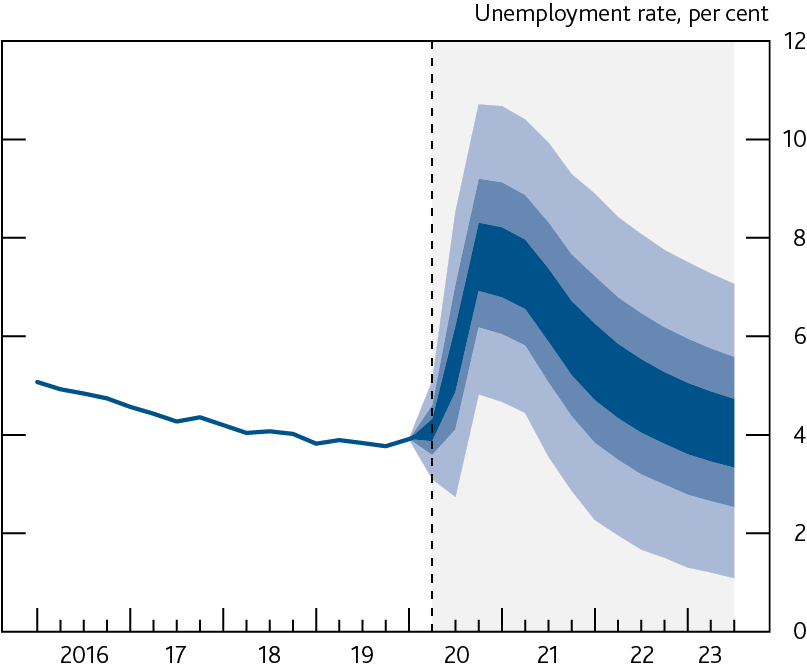 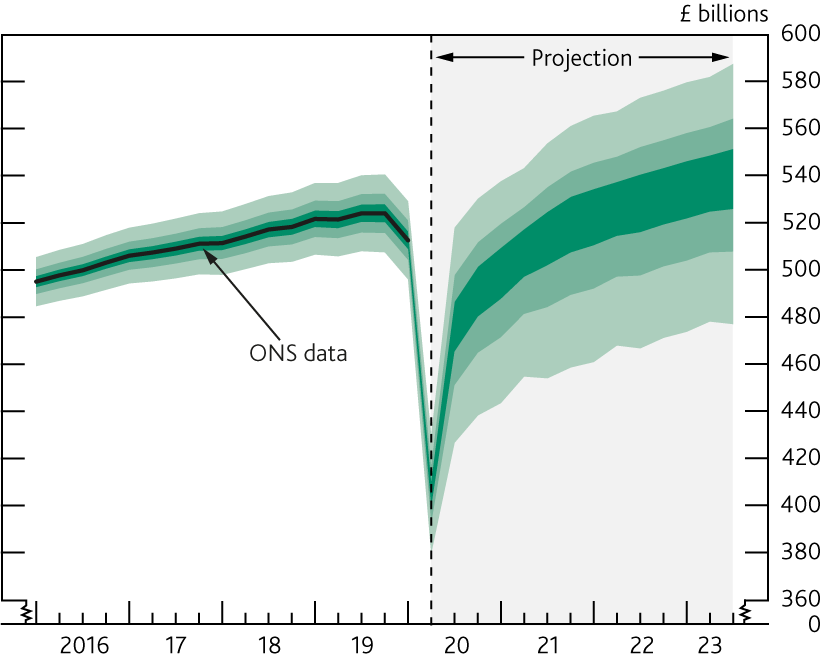 12
MPC perspective and policy
MPR includes a box on issues involved in a negative Bank Rate. Effects may depend on nature and state of financial system. 

Given the uncertainties involved, MPC has said it will base policy on economy as it evolves, more than on medium-term forecasts at any particular point, and that it will not withdraw accommodation until confident of a significant degree of progress to its objectives.
13
Poll Question 2
How do you expect the size of your workforce to change over the next twelve months compared to pre-COVID levels? 
Options are:
	Rise strongly, rise modestly, remain unchanged, reduce slightly, reduce 	sharply (defined as >10% higher, 1-10% higher, unchanged, 1-10% 	lower, >10% lower)
Insert document classification (edit via 'Header & Footer')
Update signpost
August 2020 FSR
Alex Brazier 
Friday 7 August 2020
Agency contacts briefing
Severe economic disruption resulting in cash-flow deficits for many companies
Company Cash-flow deficits could sum up to £200bn
GDP projection in the Monetary Policy Report
Under the MPR central projection, companies could face a cash-flow deficit of up to around £200bn.
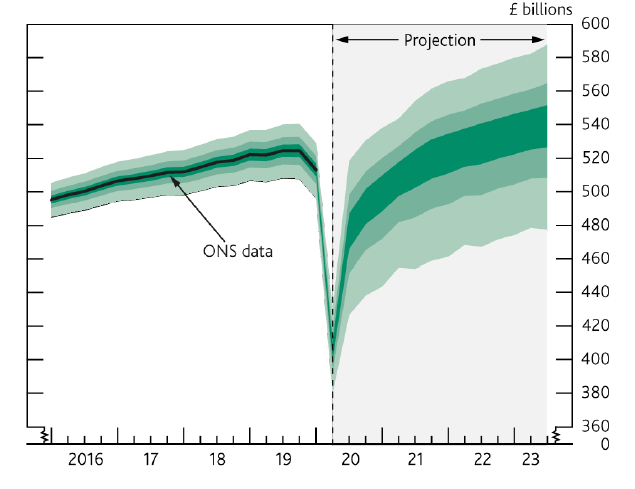 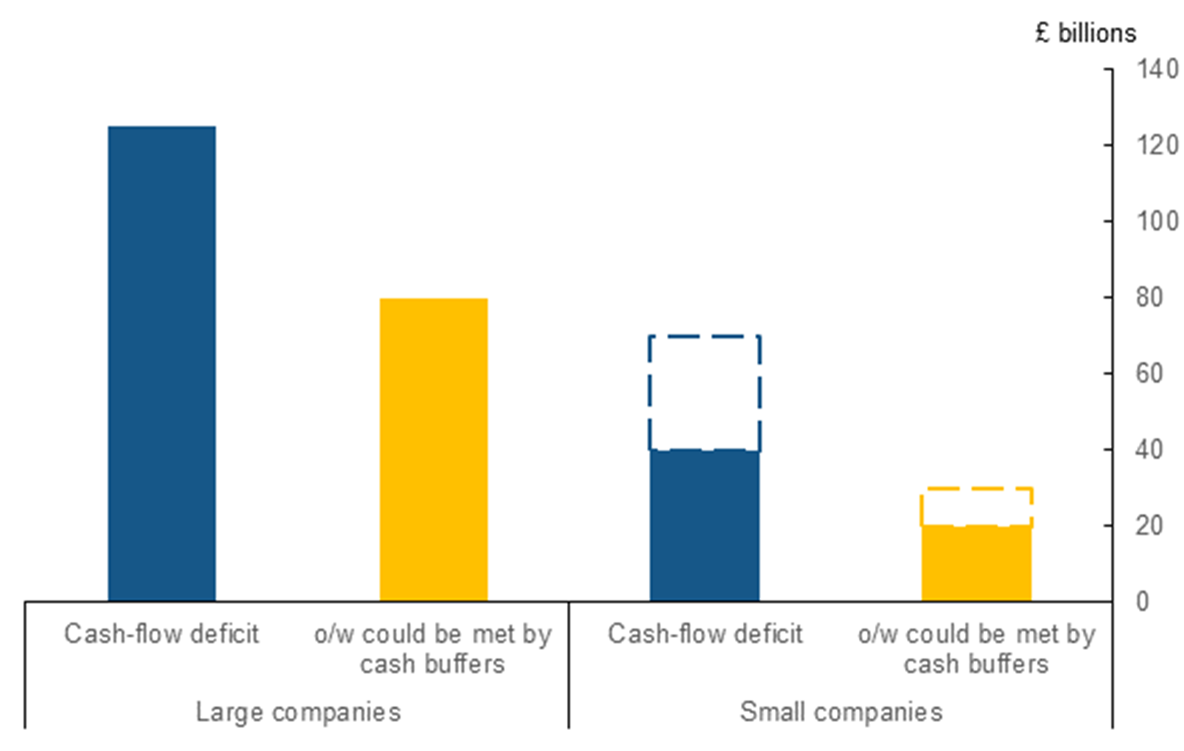 Supported by government-backed loan guarantee schemes, the financial system has met the initial surge in credit demand
Finance raised by businesses in the period March-June
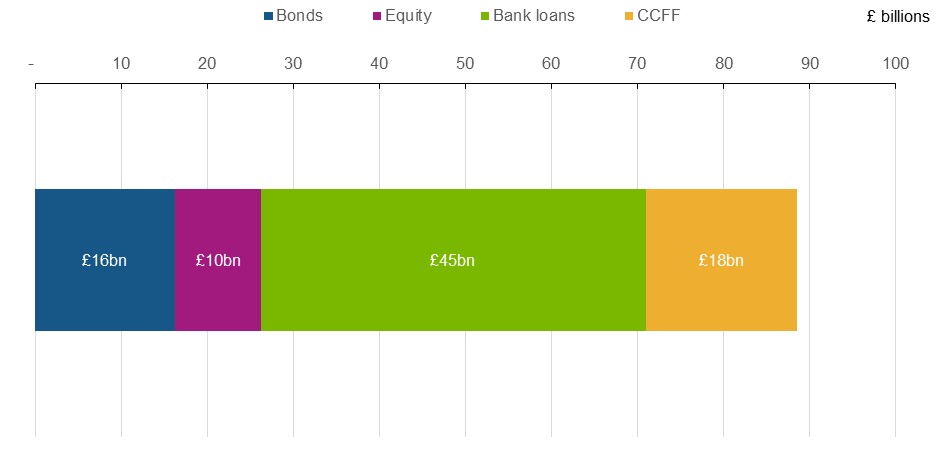 Banks are more than 3x stronger than in 2008…
Banks loss absorbing capital (as % of assets)
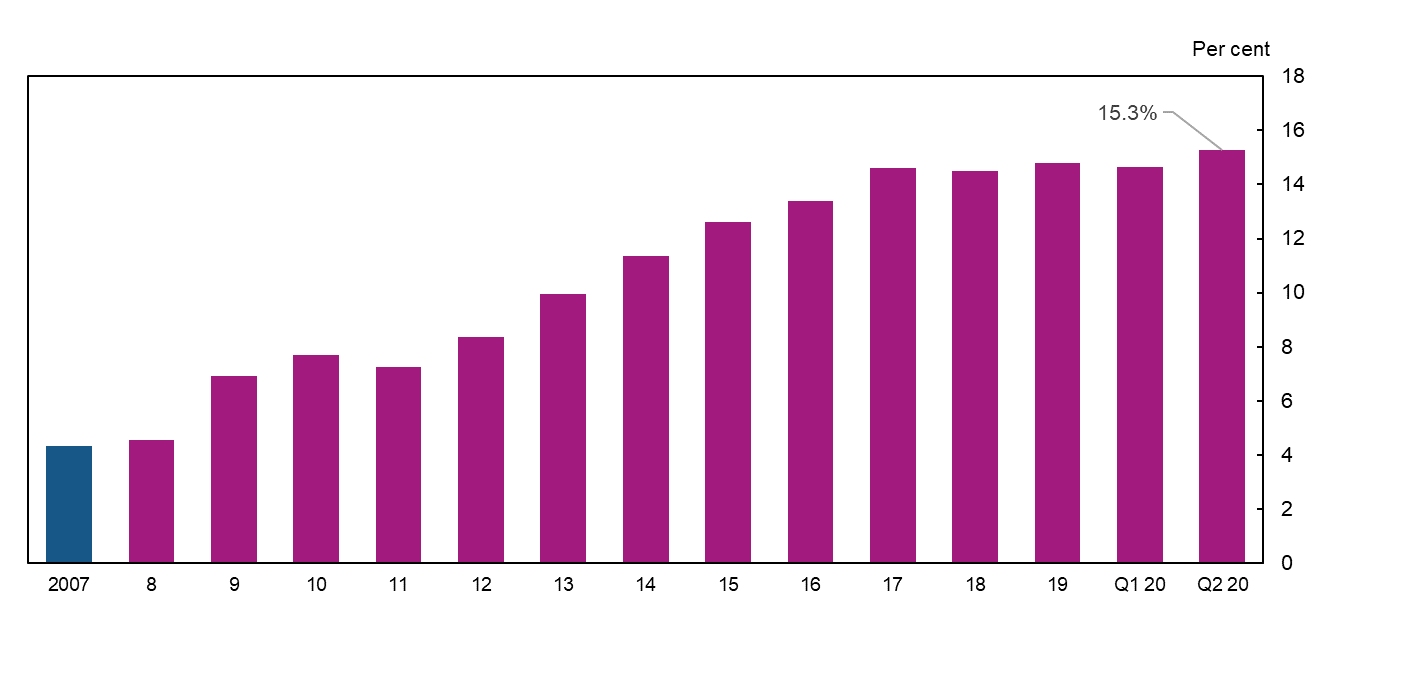 How bad does the economy need to be to jeopardise bank lending?
Banks loss absorbing capital (as % of assets)
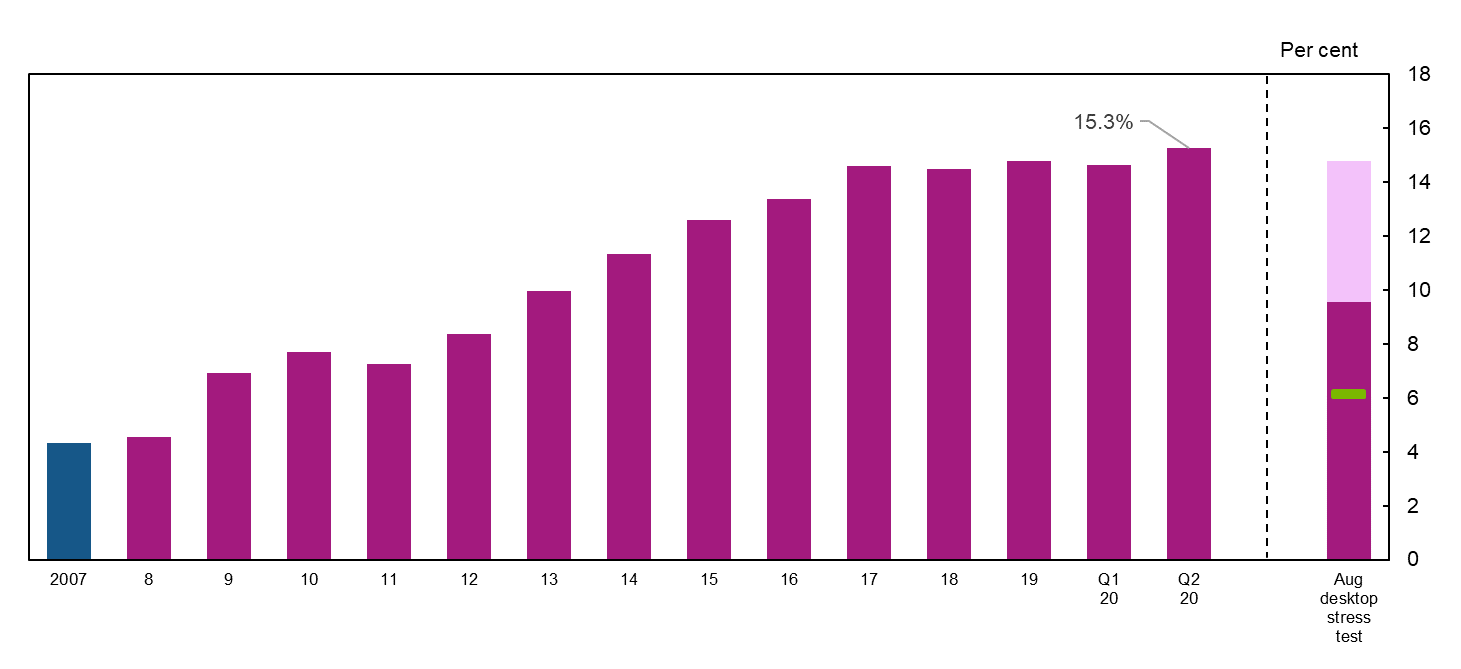 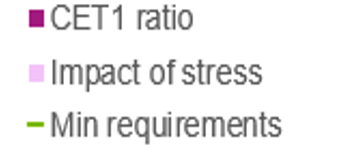 How bad does the economy need to be to jeopardise bank lending?
Banks loss absorbing capital (as % of assets)
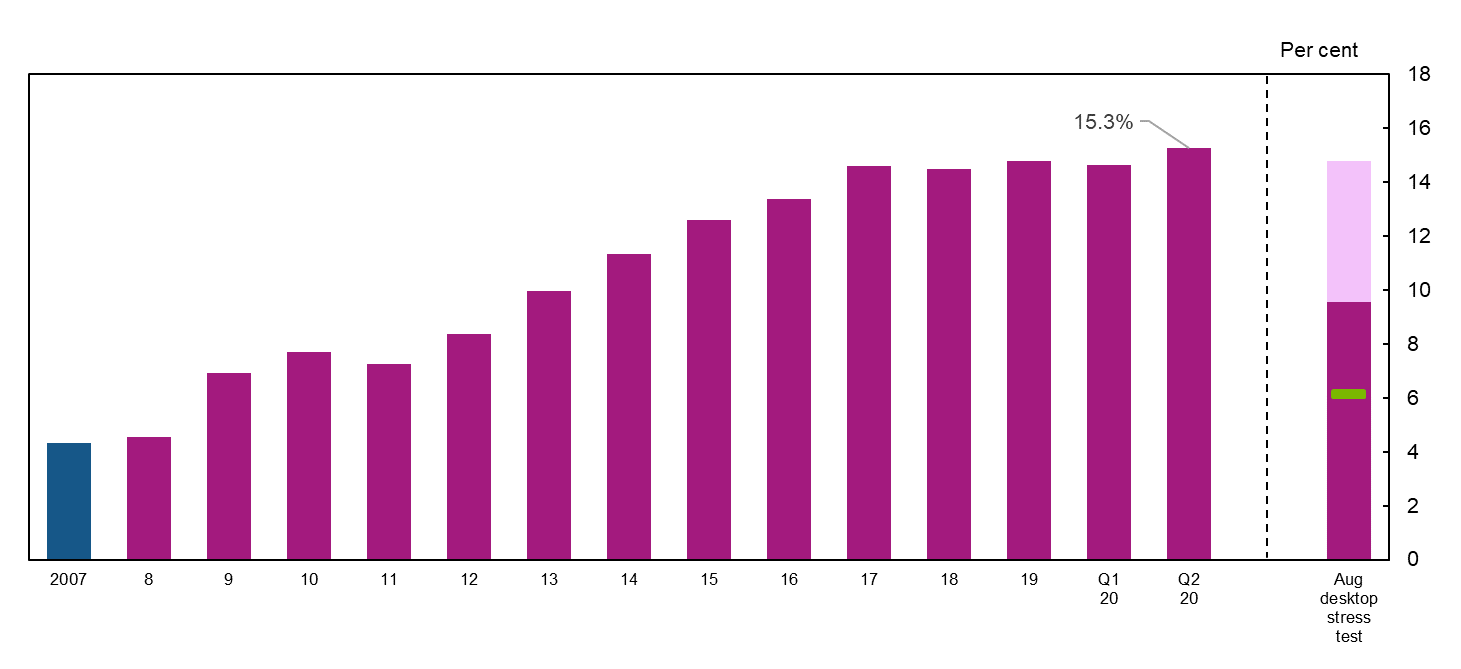 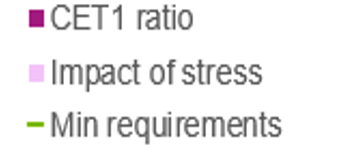 Equivalent to £120bn of credit losses
A: Twice as bad as the central outlook.
UK real GDP needed to jeopardise bank lending
Unemployment needed to jeopardise bank lending
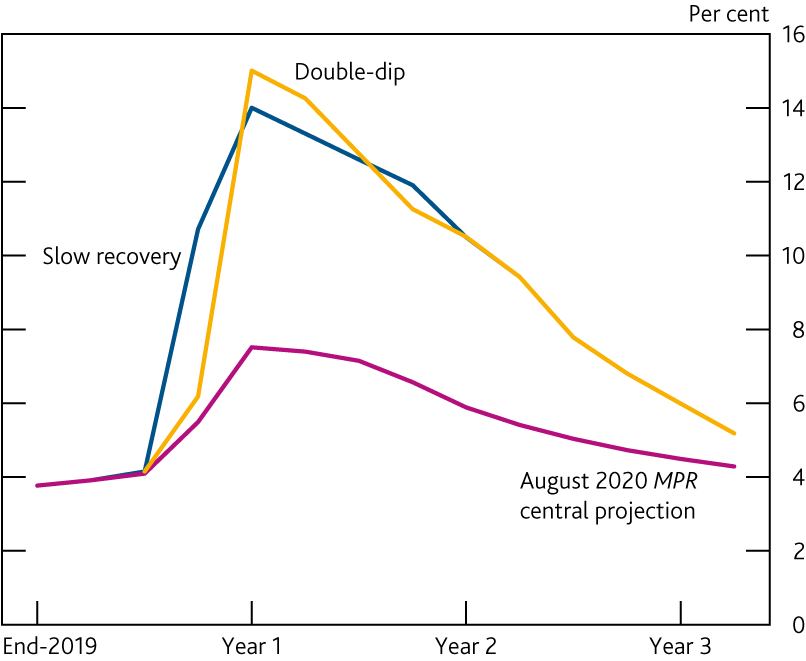 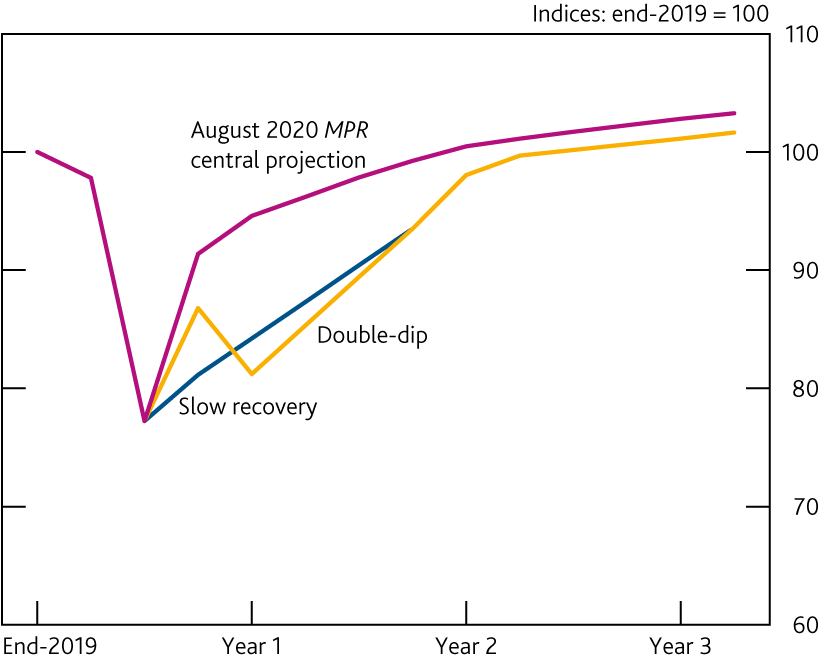 Leading us to conclude…
Banks have got the buffers of capital to take the losses even in a very bad scenario.  Cutting  back lending isn’t necessary to protect them. 

With businesses needing finance to bridge, cutting lending would be very costly for economy.  (And hence also for the banks)

So despite the wide range of uncertainty, banks can keep lending.
Bond and equity markets
Finance raised by businesses in the period March-June
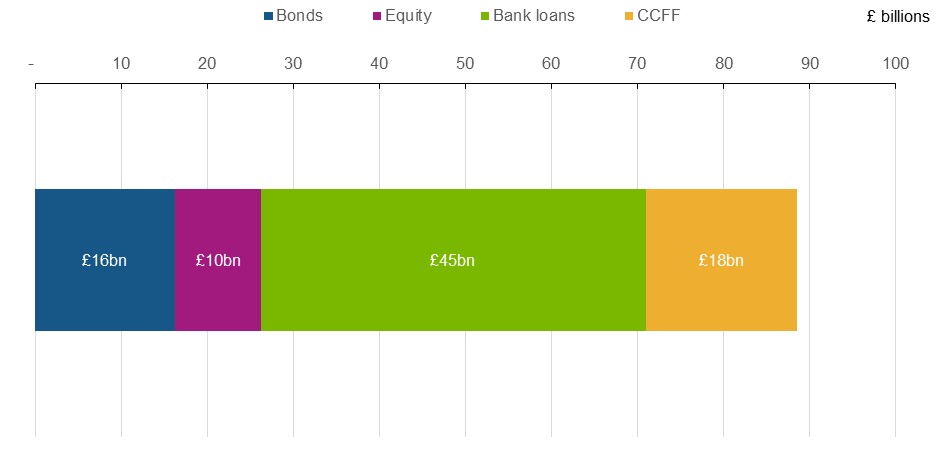 A need for more equity finance in the recovery
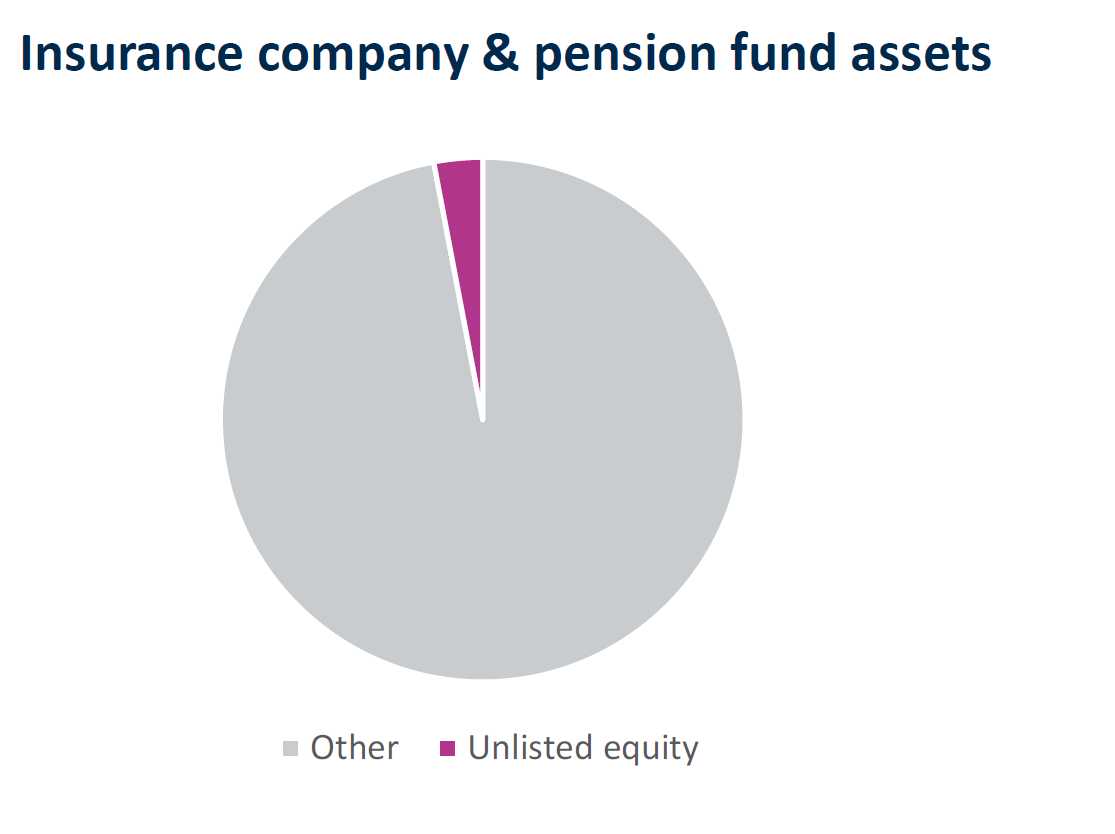 Non-listed companies may benefit from greater access to equity finance:
 
As finance for already highly levered companies 
To help repair balance sheets

To support new entrants and growth of incumbents 

The FPC will examine distortions to supply of illiquid long term/equity-like investments and any regulatory obstacles
Important: dealing with contracts that use the LIBOR benchmark
Lots of financial products still use the LIBOR benchmark interest rate.  But that rate isn’t based on very many actual transactions.   It isn’t robust. 
It could suddenly cease to exist after end 2021.  Most larger borrowers will be affected in some way.   You could be exposed to a sudden change in the terms of a contract. 
It’s best to change any contracts before then so they refer instead to the SONIA interest rate.  
Lenders should work with you to make the necessary changes.   They should stop offering Libor-linked loans by early next year. Further information and support is available from the UK’s industry working group.
2022
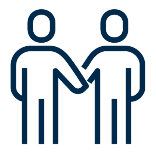 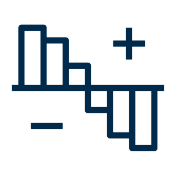 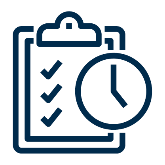 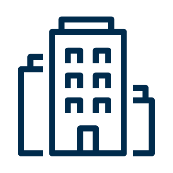 Questions